Για να λύσετε τις ασκήσεις , να μελετήσετε πρώτα την ενότητα «χειρισμός τύπων 1ο Μέρος» , που υπάρχει στην e-class
Μέση    ταχύτητα
Τύπος  (σχέση, εξίσωση) ταχύτητας (μέση ταχύτητα)
μήκος διαδρομής που κάνει το σώμα που κινείται (π.χ 40m)
s
uμ
=
Δt
Μέση ταχύτητα
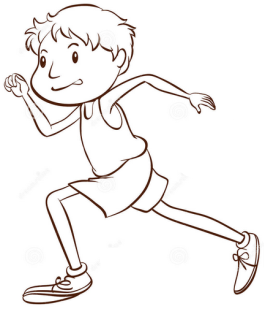 Είναι το χρονικό διάστημα (Δt) που έκανε το σώμα για να διανύσει την απόσταση s.  (π.χ. 2h)
=>
Αυτό το σύμβολο ονομάζεται συνεπάγεται
το σύμβολο  του συνεπάγεται  => το βάζουμε ανάμεσα σε δυο εξισώσεις,
Παράδειγμα:
8
=>
Uμ =
Uμ = 2
4
Μέση    ταχύτητα
Άσκηση1 
Γάτα κάνει απόσταση  8m,  σε χρόνο 4s.  Ποια η μέση  ταχύτητα της γάτας;
Λύση
Αν θέλουμε σημειώνουμε τα δεδομένα και τα ζητούμενα της άσκησης, όπως φαίνεται στην συνέχεια, με τα σύμβολά τους:
Δεδομένα
s = 8m
Δt = 4s
Ζητούμενα
uμ
Στη συνέχεια γράφω τον τύπο:
s
8
m
uμ
=>
=>
=
Uμ =
Uμ =
2
Δt
4
s
Μέση    ταχύτητα
Άσκηση 2
Τρακτέρ διανύει  απόσταση  60km,  σε χρόνο 2h.  Ποια η μέση ταχύτητα  του τρακτέρ;
Λύση
Αν θέλουμε σημειώνουμε τα δεδομένα και τα ζητούμενα της άσκησης, όπως φαίνεται στην συνέχεια, με τα σύμβολά τους:
Δεδομένα
s = 60km
Δt = 2h
Ζητούμενα
uμ
Στη συνέχεια γράφω τον τύπο:
s
km
60
uμ
=>
=>
Uμ =
=
Uμ =
30
Δt
h
2
Μέση    ταχύτητα
Άσκηση 3
Αυτοκίνητο κινείται με μέση ταχύτητα 70km/h, πόσο διάστημα θα διανύσει σε  2h;
Λύση
Δεδομένα
uμ= 70km/h
Δt = 2h
Ζητούμενα
s
Στη συνέχεια γράφω τον κατάλληλο τύπο, και λύνω τον τύπο ως προς το άγνωστο s
s
uμ
s
=>
=
uμ
=
=>
Δt. uμ = 1. s
Δt
1
Δt
Τώρα ο τύπος είναι λυμένος ως προς τον άγνωστο s
=>
Δt. uμ =  s
=>
s=
Δt. uμ
Στη συνέχεια κάνω αντικατάσταση του τύπου δηλαδή, όπου γράμματα βάζω τους κατάλληλους αριθμούς:
=>
s=
Δt. uμ
s=
2. 70
=>
s=
140
km
Μέση    ταχύτητα
Άσκηση 4
Αυτοκίνητο κινείται με μέση ταχύτητα 70km/h, σε πόσο χρόνο θα κάνει απόσταση 100km ;
Λύση
Δεδομένα
uμ= 70km/h
s  = 100km
Ζητούμενα
Δt
Στη συνέχεια γράφω τον κατάλληλο τύπο, και λύνω τον τύπο ως προς το άγνωστο Δt
s
s
s
uμ
=>
=
uμ
=
=>
Τώρα ο τύπος είναι λυμένος ως προς τον άγνωστο Δt
Δt
=
Δt
Δt
uμ
Στη συνέχεια κάνω αντικατάσταση του τύπου δηλαδή, όπου γράμματα βάζω τους κατάλληλους αριθμούς:
s
100
Δt
=
=>
=>
Δt
=
Δt
= 1,4 h
uμ
70